Christmas time at our school
Since November we start to prepare for the benefit Christmas fair taken in our town each December
Every year we work hard on Christmas decorations. We make   Cristmas balls, stars, snowmen, advent wreaths, ikebanas and many other beautiful  things. We use different materials,  for example paper, glue, wire, ribbons, thread, strended cotton, wood, tree branches, mistletoe  and first of all our imagination. Here you can see us at work:
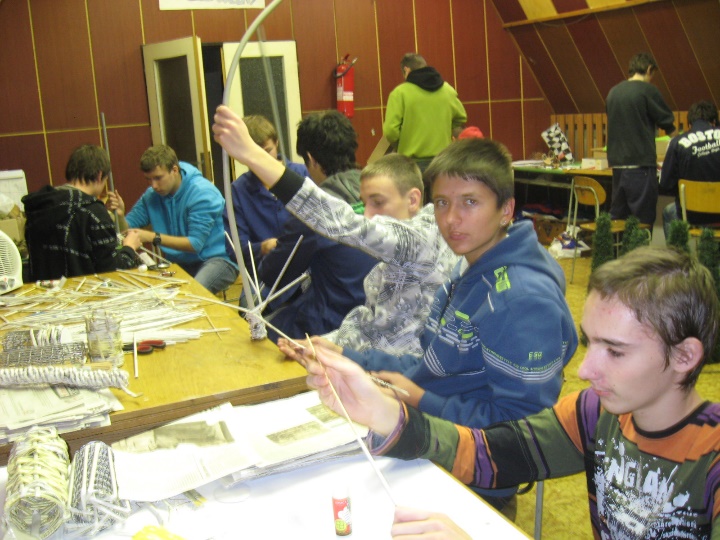 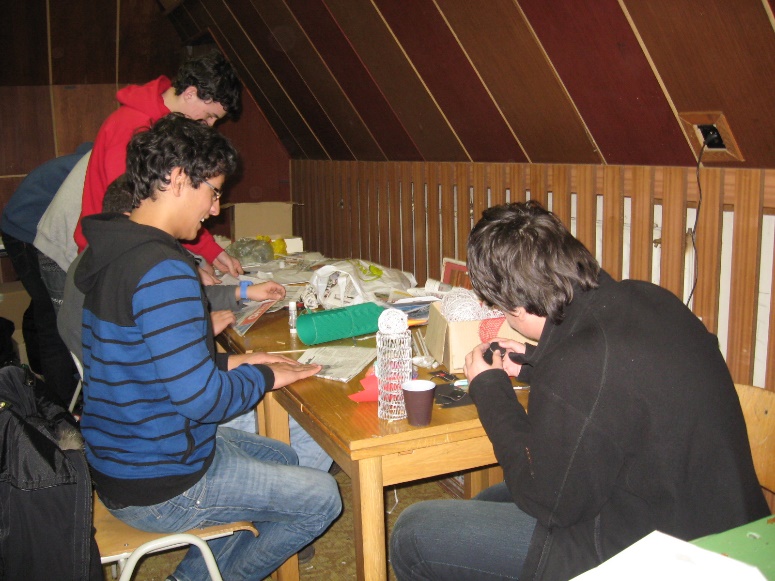 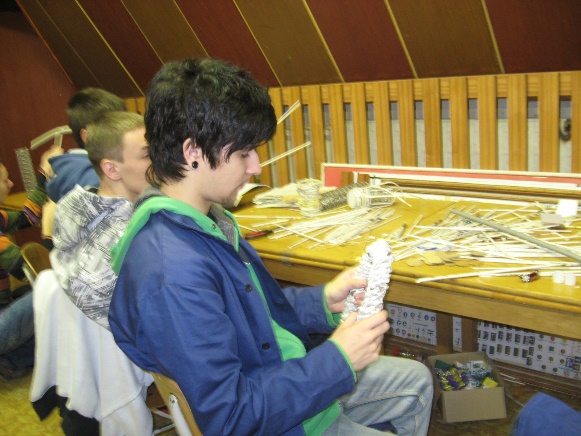 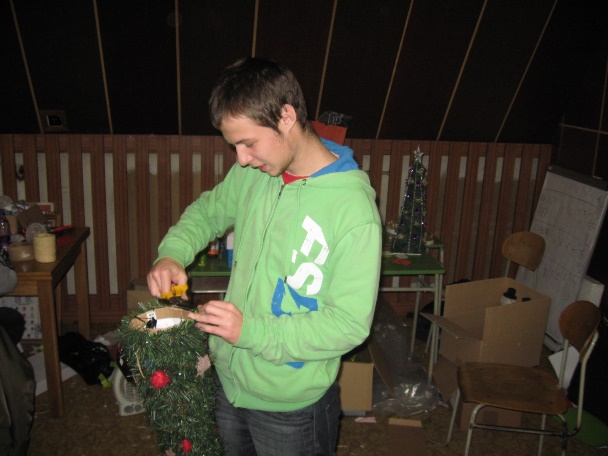 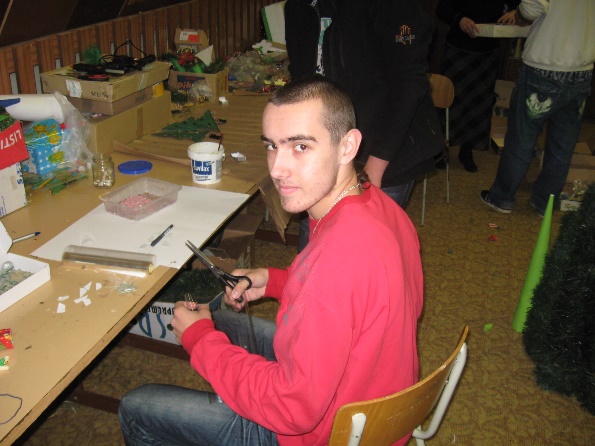 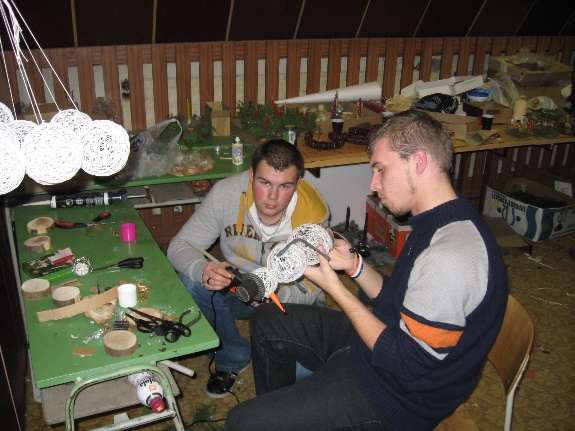 Our  creations
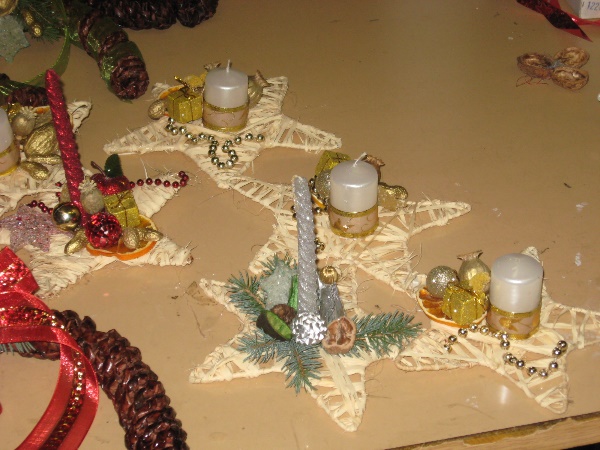 We hope you will like them!
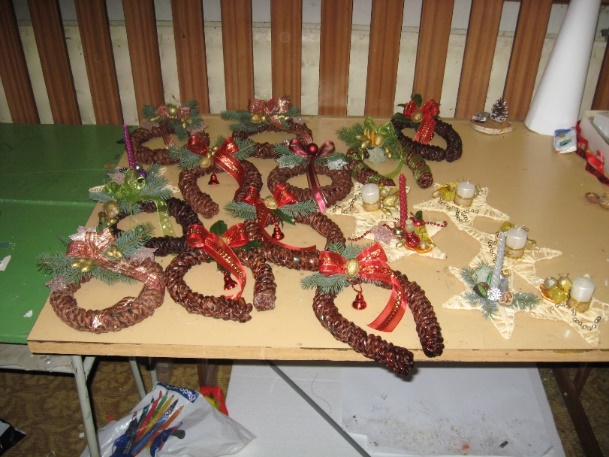 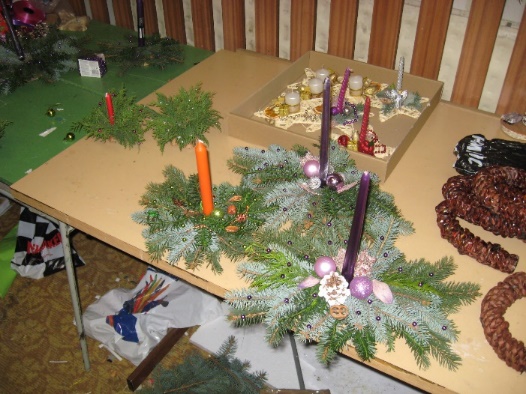 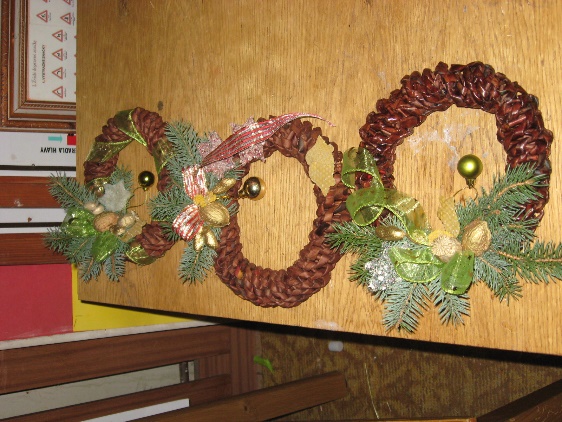 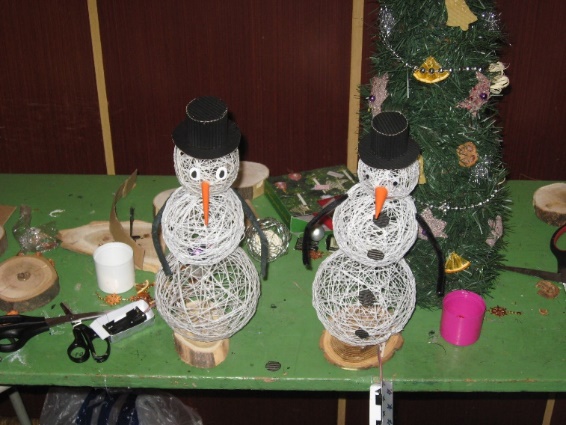 Hopefully we are ready to start the fair
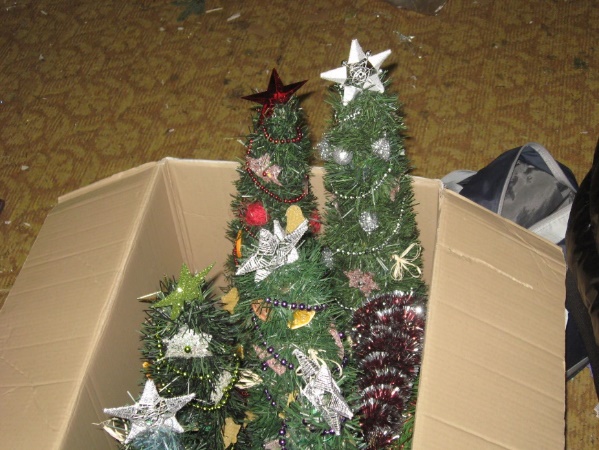 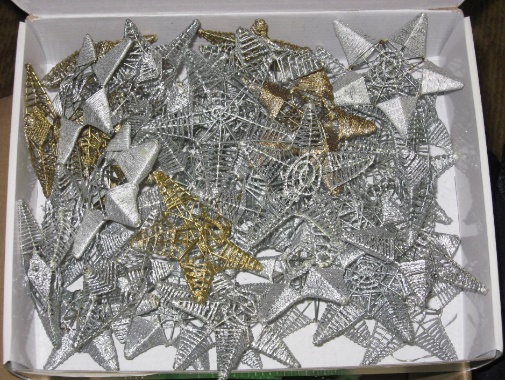 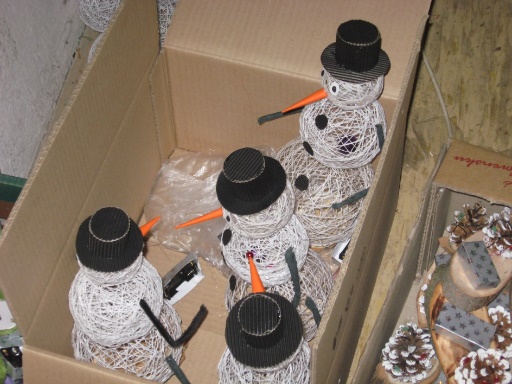 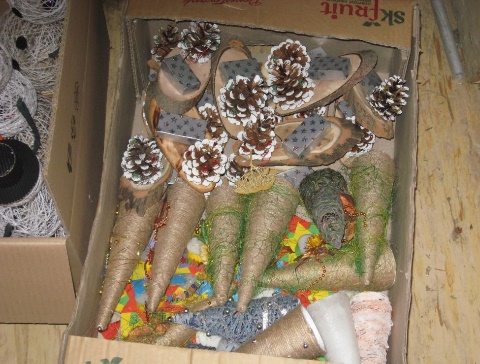 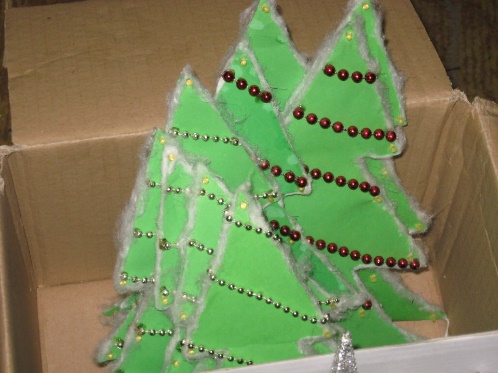 Our Christmas stall
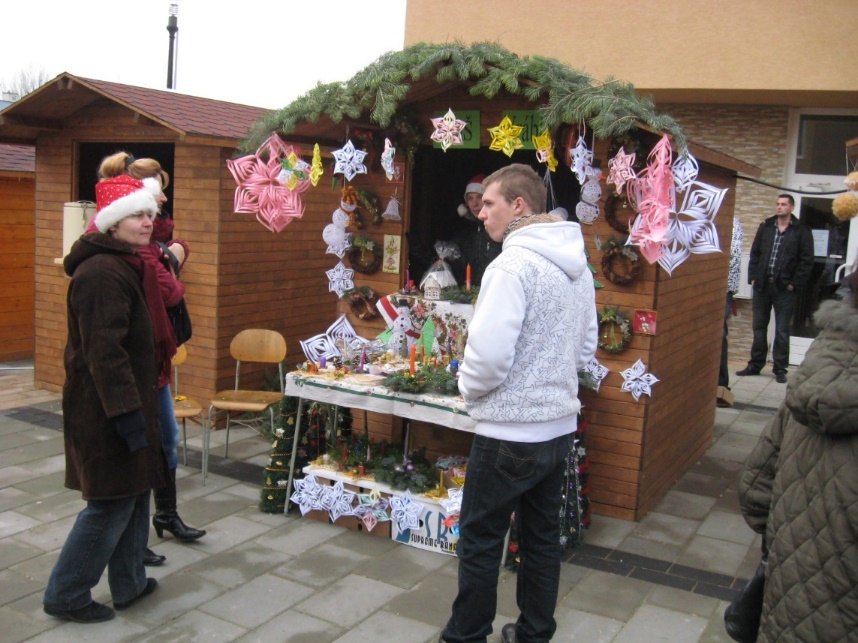 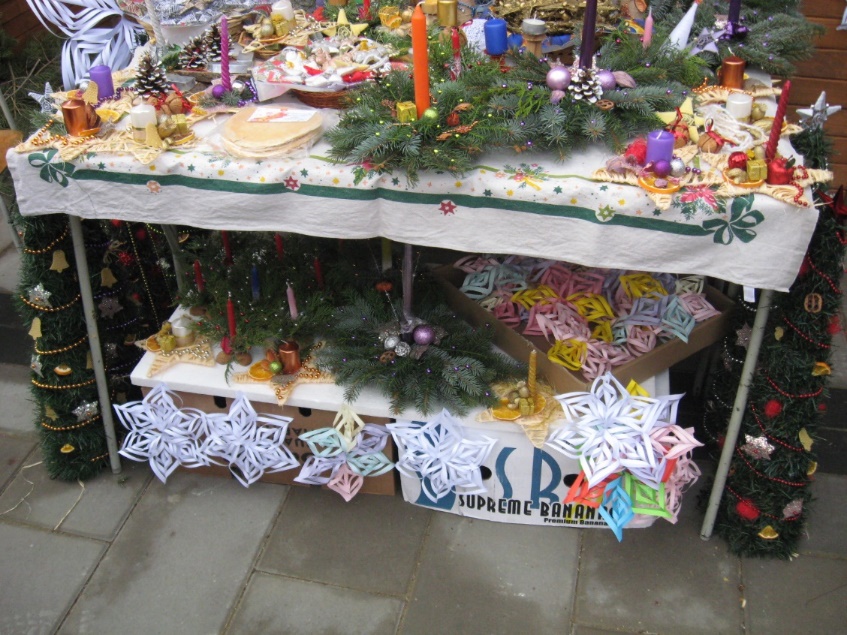 Greetings  from Slovakia!